22 December 2023
Rules to find the indefinite integrals
Power rule
Constant rule
Constant multiple rule
Sum or difference rule
More on indefinite integrals
Find the indefinite integral
If we try to apply the power rule
We can see that the rule does not work when n = -1 because it would result in dividing by 0
So what is               ?
, x > 0
More on indefinite integrals
, x > 0
Indefinite integrals
Find the indefinite integral
Applying the constant multiple rule
Indefinite integrals
Find the indefinite integral
Applying the constant multiple rule
Indefinite integrals
Find the indefinite integral
First, we separate terms
Simplifying
Applying rules
Indefinite integrals
Find the indefinite integral
Simplifying
Integrals of sine and cosine
These integrals result directly from the derivatives of sine and cosine
Indefinite integrals
Find the integral
Thank you for using resources from
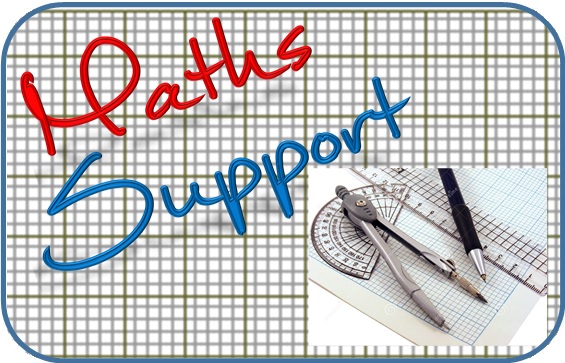 For more resources visit our website
https://www.mathssupport.org
If you have a special request, drop us an email
info@mathssupport.org